グローバル人材育成～集中語学と語学留学　　西九州大学健康栄養学科講師・国際交流センター副センター長　　　　　　　　　　　　　　　　　　　　　　　　　　　　　　　　　　　　　　　　　　　　　園部ニコル sonobeni@nisikyu-u.ac.jp
グローバル人材育成
集中語学と語学留学
    ①集中プログラム　
      ８月１７日ー９月５日
AIM : Confidence, 
                  Communication
  ②語学留学
    Curtin University,
                    Perth, Australia
　９月１３日ー９月２６日
AIM : Life experience, 
           Real Practical Communication
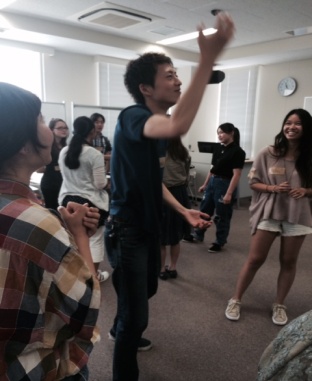 National
教育
International
Global
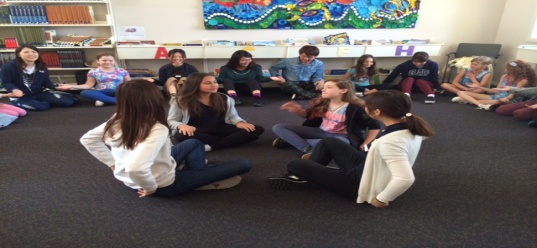